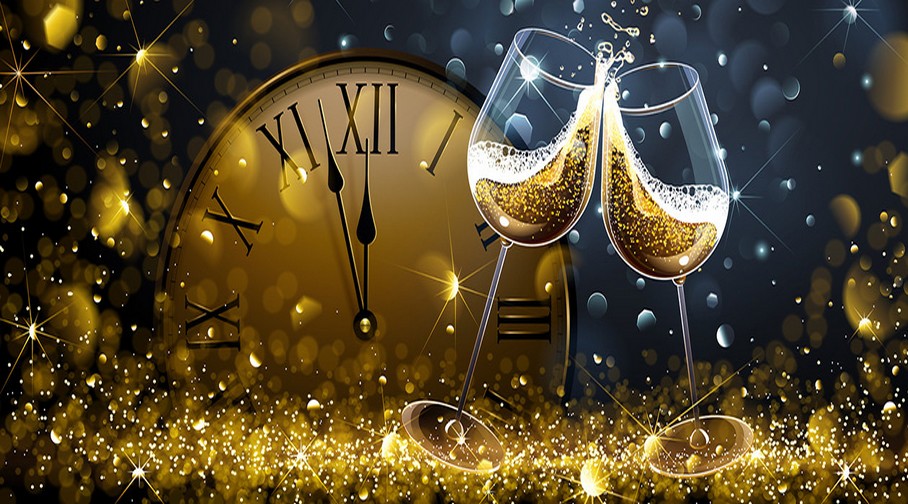 REVEILLON DE LA SAINT SYLVESTRE 
31 Décembre 2024
Menu 
Mise en bouche
(Cappuccino de panais à la truite fumée) 
----------
Terrine de foie gras de canard au vin jaune 
----------
Marmite de la mer sauce morilles
(Noix de Saint-Jacques, gambas, moules) 
----------
Filets de perdreau sauce grand Veneur
et ses légumes d’antan
----------
Claqueret à la lyonnaise 
----------
Trilogie de desserts 
70,00€

Pensez à réserver
tél 0679519937
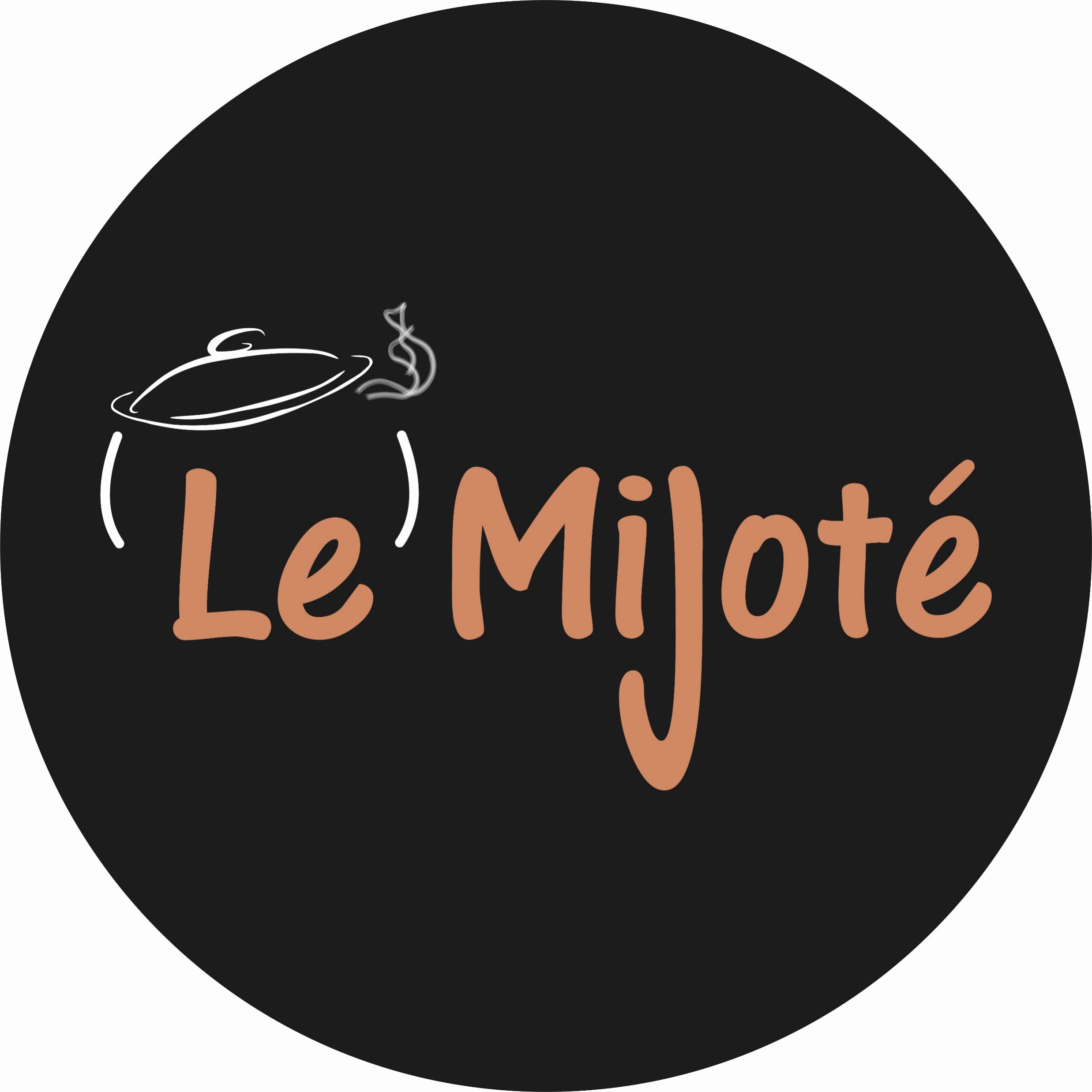